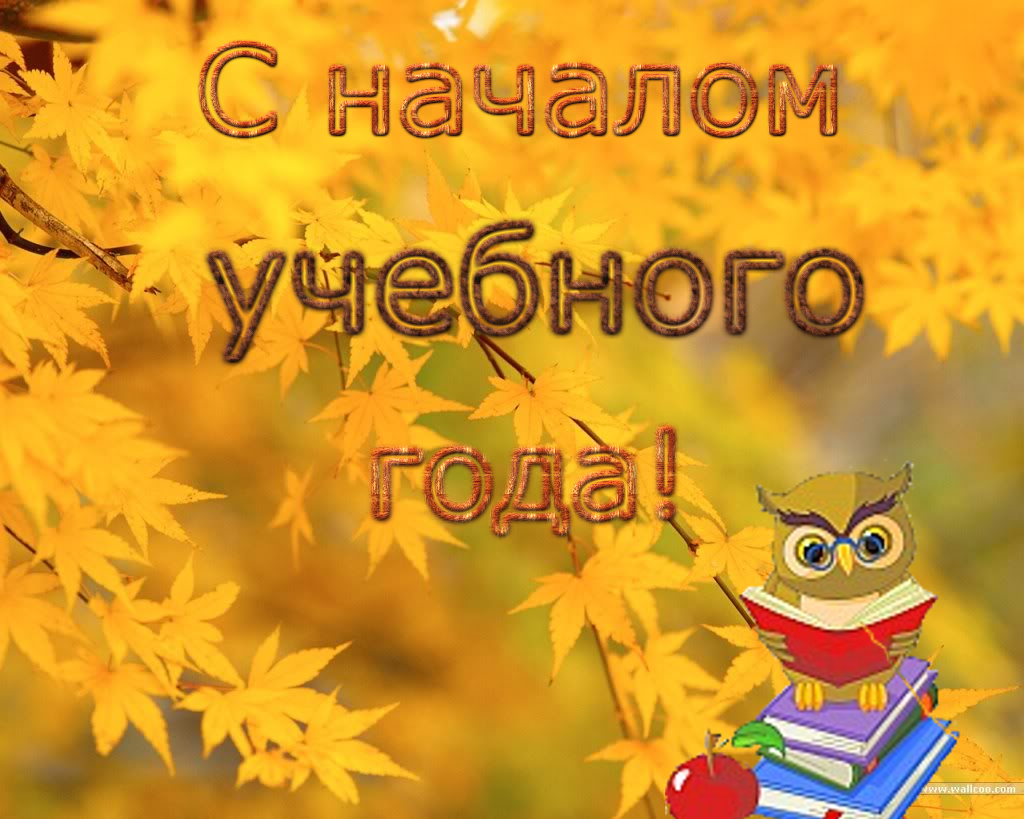 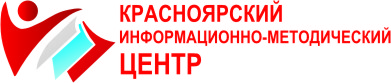 Школьная система оценки качества образования в условиях введения ФГОС
                                        Гребенцова Галина    Васильевна
                                 заместитель директора МКУ КИМЦ
             grebencova.g@kimc.ms
15% отклонений в 
качестве зависит  от  
исполнителей и 85%
дефектов определяются 
недостатками  управления.
                             Эдвардс  Деминг
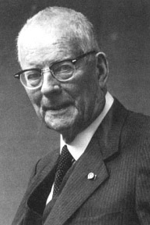 Эдвардс Деминг -  всемирно известный ученый, автор многочисленных работ в области управления качеством.  Деминг назван первым «наставником по качеству».
Доктор Э.Деминг является автором своего варианта теории управления качеством .
Эффективное управление должно приводить школу к успеху
[Speaker Notes: Качество образования является важнейшей задачей внутришкольного управления и показателем авторитетности и конкурентоспособности образовательного учреждения.
По мнению Эдвардса Деминга, основоположника теории управления качеством, 15% отклонений в качестве зависит от исполнителей и 85% дефектов определяется недостатками управления. Эффективное управления непременно приводит школу к успеху.
Что же такое с этих позиций, внутришкольное управление качеством образования?]
Качество образования - это
«комплексная характеристика образовательной деятельности и подготовки обучающегося, выражающая степень его соответствия федеральным государственным образовательным стандартам, образовательным стандартам, федеральным государственным требованиям и (или) потребностям физического или юридического лица, в интересах которого осуществляется образовательная деятельность, в том числе, степень достижения планируемых результатов освоения основной образовательной программы» (Закон «Об образовании в Российской Федерации», Ст. 2)
Нормативно-правовые основания для осуществления ШСОКО
Федеральный закон от ФЗ «Об образовании в Российской Федерации» №273-ФЗ от 29.12. 2012г. (Ст. 28, 29, 95, 97).
Нормативно-правовые основания для осуществления ШСОКО
Постановление Правительства РФ от 05.08.2013 N 662 «Об осуществлении мониторинга системы образования» (в т.ч. Правила осуществления  мониторинга);
Нормативно-правовые основания для осуществления ШСОКО
Постановление Правительства РФ от 05.08.2013 N 662 «Об осуществлении мониторинга системы образования» (в т.ч. Правила осуществления  мониторинга);
Нормативно-правовые основания
Приказ Минобрнауки РФ «Об утверждении показателей мониторинга системы образования» от 15 января 2014 г. N 14 (и методика их расчета);
Приказ Минобрнауки РФ от 27.10.2014г. № 1378 «О проведении мониторинга качества подготовки обучающихся»;
Нормативно-правовые основания
Приказ Минобрнауки РФ от 14 июня 2013 г. N 462 «Об утверждении порядка проведения самообследования»;
Приказ Минобрнауки от 10.12.2013г. № 1324 «Об утверждении показателей деятельности образовательной организации, подлежащей самообследованию»;
Нормативно-правовые основания
Методические рекомендации по проведению независимой системы оценки качества работы образовательных организаций (утв. зам. Министра МО и  РФ 14 октября 2013 года);
Школьная система оценки качества образования
Школьная система оценки качества образования включает в себя две согласованные между собой системы оценок: 
-  внешнюю оценку, осуществляемую внешними по отношению к школе службами; (результаты ЕГЭ и ГИА, мониторинговые исследования федерального, регионального и муниципального уровня и т.д.); 
-  внутреннюю оценку (самооценка), осуществляемую самой школой – обучающимися, педагогами, администрацией, родителями.
Процедуры оценивания
Федеральный закон № 273-ФЗ «Об образовании в Российской Федерации»
Каждая ОО разрабатывает свою систему оценки качества, принимает и утверждает собственные подходы к оценочной деятельности, самостоятельно определяет комплекс форм и методов оценки, график оценочных процедур.
Компетенция и ответственность ОО в вопросах оценки качества образования
Обеспечение функционирования внутренней
системы оценки качества образования. Проведение самообследования. ФЗ-273, ст. 28, п.13,ч.3;
Текущий контроль успеваемости и промежуточная аттестация обучающихся. ФЗ-273, ст. 58;
Школьная система оценки качества образования (ШСОКО)
представляет собой совокупность организационных структур, норм и правил, диагностических и оценочных процедур, обеспечивающих на единой основе оценку качества образовательных результатов, качество реализации образовательного процесса, качество условий, обеспечивающих образовательный процесс, эффективность управления качеством образования в образовательной организации.
Направления внутренней оценки качества образования
1. Качество образовательных результатов
предметные результаты обучения (включая сравнение  данных внутренней и внешней диагностики, в т.ч. ГИА -9 и ЕГЭ -11);
метапредметные результаты обучения (включая  сравнение данных внутренней и внешней диагностики);
личностные результаты (включая показатели  социализации учащихся);
здоровье учащихся (динамика);
достижения учащихся на конкурсах, соревнованиях,  олимпиадах;
удовлетворенность родителей качеством  образовательных результатов.
Направления внутренней оценки качества образования
2. Качество реализации образовательного процесса:
основные образовательные программы (соответствие требованиям ФГОС начального и основного общего образования и контингенту учащихся;
дополнительные образовательные программы (соответствие требованиям ФГОС);
качество уроков и индивидуальной работы с учащимися;
качество внеурочной деятельности;
удовлетворённость учеников и родителей уроками и условиями в школе.
Направления внутренней оценки качества образования
3. Качество условий, обеспечивающих образовательный процесс:
 материально-техническое обеспечение;
информационно-развивающая среда (включая средства ИКТ и учебно-методическое обеспечение);
санитарно-гигиенические и эстетические условия;
медицинское сопровождение и общественное питание;
психологический климат в школе;
использование социальной сферы микрорайона и города;
Направления внутренней оценки качества образования
3. Качество условий, обеспечивающих образовательный процесс:
кадровое обеспечение (включая повышение квалификации, инновационную и научно-методическую деятельность педагогов;
общественно-государственное управление (Управляющий совет, педагогический совет, родительские комитеты, ученическое самоуправление) и стимулирование качества образования;
документооборот и нормативно-правовое обеспечение (включая программу развития).
Особенности ВСОКО в условиях ФГОС
ВСОКО осуществляется субъектами самого учреждения и является источником информации и диагностики образовательной деятельности
Цели ВСОКО:
создание единой системы диагностики и контроля состояния образования, обеспечивающей определение факторов и своевременное выявление изменений, влияющих на качество образования в школе;
выявление факторов, влияющих на повышение качества образования (выявление с помощью системы критериев и показателей зависимости между ресурсами, условиями обучения и его результатами);
ЦЕЛИ ВСОКО
формирование единой системы оценки состояния образования, а также своевременное выявление изменений, которые влияют на качество школьного образования.
получение объективной информации о функционировании и развитии системы школьного образования, о тенденциях его изменения и о тех причинах, которые влияют на его уровень.
ЦЕЛИ ВСОКО
Предоставление  общественности и непосредственным участникам образовательных отношений достоверной информации о качестве образования.
принятие своевременных и четко обоснованных управленческих решений, которые связаны с образовательным совершенствованием.
прогнозирование развития образовательной системы.
Положения, которые могут или должны разрабатываться в образовательной организации по ВСОКО, а также основания для разработки данных документов.
Положение о внутренней системе оценки качества образования (согласно п.12 ч.3 и ч.7 ст.28 ФЗ 273).
Положение об индивидуальном учете результатов освоения обучающимся образовательных программ (п.11 ч.3 ст.28  ФЗ 273).
Положение о текущем контроле успеваемости и промежуточной аттестации обучающихся.
 Положение о системе внутреннего мониторинга качества образования в образовательной организации.
[Speaker Notes: Опрос руководителей выявил проблемы, возникающие при организации и проведении мониторинга основных направлений деятельности. Подавляющее большинство руководителей общеобразовательных учреждений чётко не разграничивают понятия «внутришкольный контроль» и «внутришкольный мониторинг», которые имеют общее в том, что дают оценку образовательного процесса.
 Мониторинг, при этом более широкий процесс анализа, позволяющий целенаправленно достигать ожидаемых планируемых результатов качества образования в школе. На сегодня школьные мониторинговые исследования зачастую разрознены, не всегда последовательны, не имеют методологического обоснования и, как следствие, мало надежны. 
Организаторы мониторинговых процедур испытывают значительные затруднения уже на подготовительном этапе проведения мониторингового исследования (разработка единого инструментария сбора информации, определение критериев и их показателей)
Важно помнить, что в соответствии с определением мониторинга, мониторингом мы называем только то, что проводим в одно и тоже время, с помощью одного и того же инструментария, на протяжении определенного времени. 

обеспечение федерального стандарта качества образования и удовлетворение потребности в получении качественного образования со стороны всех участников образовательных отношений
• экспертиза и диагностика, оценка и прогноз основных тенденций развития 
• информационное обеспечение управленческих решений по проблемам повышения качества образования;
• обеспечение внешних пользователей информацией о развитии образования]
Мониторинг – специально организованный, постоянный, целевой контроль и диагностика состояния образования на базе систематизации существующих источников информации, а также специально организованных исследований и измерений.
Мониторинг качества общего образования – это система сбора, обработки, хранения и распространения информации о качестве образовательного процесса в школе. 
Мониторинг дает ответ на вопрос: Насколько изменилось ….. (качество результатов, качество процесса, качество условий….) за …..
(определенный период)?
Насущная проблема
Организация аналитической деятельности по результатам оценки качества
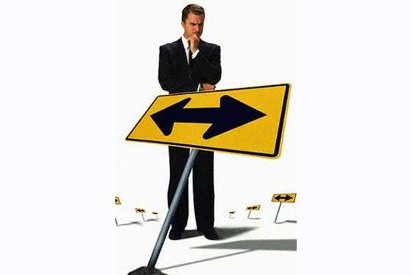 Система решений по результатам ВСОКО
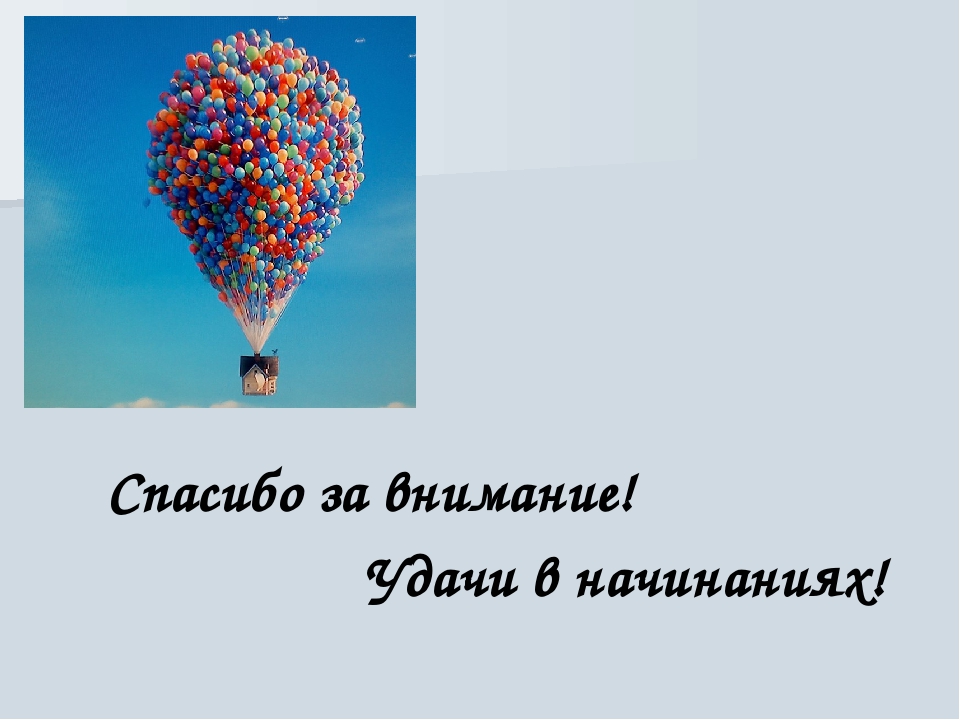